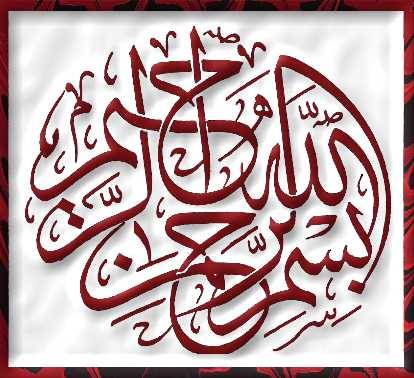 متغیرها
دکتر خاطره عیسی زاده
متخصص پزشکی اجتماعی
متغیرها
دکتر خاطره عیسی زاده 
متخصص پزشکی اجتماعی
تعریف
صفت یا مشخصه قابل اندازه گیری یک فرد یا شیء یا پدیده که می تواند مقادیر مختلف داشته و از موردی به مورد دیگر تغییر کند
از فردی به فرد دیگر یا در یک فرد از زمانی به زمان دیگر تغییر کرده و می تواند مسئول تغییر هم باشد
شناسایی متغیر ها از طریق: 
      - هدف کلی پژوهش
      - اهداف جزئی
      - سؤالات 
      - فرضیات
مفاهیم مورد بررسی در پژوهش:
واقعی بوده و مستقیماً در جهان قابل اندازه گیری هستند مثل فشارخون و... که متغیر نامیده می شوند
انتزاعی هستند مثل اضطراب ، سازگاری ، درد و... که در جهان به طور غیر مستقیم قابل مشاهده می باشند و خصوصیات آنها از ترکیب اندازه ها استنباط می شود
انواع متغيرها از نظر حالت و نقش آنها :
توصيفي
اصلي	                       Main
زمينه اي		Demographic

تحليلي
مستقل		   Independent
وابسته		      Dependent
زمينه اي		  Demographic
مخدوش كننده	     Confounder
متغیر ملاکی:
در برخی پژوهش ها مخصوصا تحقیقات توصیفی فقط متغیر وابسته داریم که به آن متغیر ملاک گفته میشود.
تعریف متغیر کافی میباشد و نیازی به جدا کردن متغیر وابسته مستقل نیست.
                  مثال : بررسي ميزان هوش دانشجويان 
                                            متغير ملاك
نقش متغیر
مطالعات توصيفی (تعیین شیوع کم شنوایی در بوشهر)
اصلی: برای پاسخ به اهداف جزیی چه متغیرهایی باید سنجیده شود؟ ابتلا به کم شنوایی

زمينه ای: برای پاسخ به اهداف فرعی چه متغیرهای اضافه ای باید سنجیده شود؟ جنس و یا گروه سنی افراد
متغیر مستقل
در تحقیق آزمایشی تحت دستکاری محقق بوده برای تعیین تأثیر آن روی متغیر دیگر
در تحقیق غیر آزمایشی دستکاری نمی شود ولی از قبل موجود است
متغیر پیش بینی کننده 
در مقایسه بین گروه های آزمایش و کنترل متغیر مورد آزمایش می باشد
به نام های : متغیر محرک – فعالیتی – مداخله – درمانی - تجربه – درون داد
متغیر وابسته
مورد مشاهده یا اندازه گیری قرار می گیرد تا تأثیرمتغیر مستقل بر آن معلوم شود
پیش بینی از طریق متغیر مستقل
متغیر اصلی در قالب یک مسئله برای تحقیق 
تغییرات آن وابسته به تغییرات متغیر مستقل می باشد
رفتار یا پیامدی که محقق می خواهد پیشگویی کرده یا توضیح دهد
به نام های : پاسخ – اثر – اندازه معیار -  برون داد - ملاک
متغیر مداخله گر یا مخدوش کننده
مخدوش کننده رابطه بین متغیر مستقل و وابسته
وجود رابطه هم با مسئله مورد بررسی و هم با علت احتمالی آن
تضعیف کننده یا تقویت کننده ارتباط ظاهری بین علت و معلول 
مداخله گر: روی متغیر وابسته اثر می کند 
نیاز به تخصص پژوهشگربرای کنترل متغیر مداخله گر
مداخله گرها باعث کاهش تعمیم پذیری نتایج پژوهش می شوند
کنترل متغیرهای مخدوش کننده در مرحله طراحی یا آنالیز
Confounding Variable
اثر همزمان بر متغیرهای مستقل ووابسته، دارای سه خصوصیت است
تضعیف یا تقویت رابطه
تغییر جهت رابطه
نشان دادن رابطه ای که واقعاًوجود ندارد
پنهان کردن یک رابطه

مثال: مصرف الکل در رابطه سیگار کشیدن با سرطان ریه
نقش متغيرها (4):
مخدوش کننده
	
	وابسته				مستقل	

به مثال قبلي بر مي گرديم:
			سيگار

	سرطان ريه			قهوه
متغیر زمینه ای یا خصیصه ای
حالت عمومی داشته در تمام تحقیقات وجود دارد
سن – جنس – وضعیت تأهل – مسکن – SES - قومیت
این متغیرها فاقد ویژگی های متغیر مستقل یا وابسته یا مداخله گر در مطالعه مورد نظر می باشند
برای مشخص کردن خصوصیات گروه ها یا جوامع مورد بررسی 
ضروری برای توصیف نمونه و جمعیتی که قرار است نتایج به آنها تعمیم داده شود
ارائه در جدول یا در شرح گزارش به عنوان مشخصات نمونه
متغیر مرکب یا Composite
حاصل از دو یا چند متغیر دیگر
چاقی ، BMI ، میزان شیوع ، بروز ، ...
نتیجه سنجش با یک عدد یا ویژگی نشان داده می شود
لزوم بررسی و اندازه گیری چند متغیر ساده
نقش متغیر
مطالعات تحليلی (رابطه بین مصرف مواد لبنی پروبیوتیک  و بهبودی اسهال در کودکان)
مستقل(independent): متغیر(هایی) که تاثیرگذار است؛ مصرف مواد لبنی پروبیوتیک 
وابسته (dependent): متغیر(هایی) که تاثیر می پذیرد؛ بهبودی اسهال 
زمينه اي (demographic): متغیرهایی که برای پاسخ به اهداف فرعی باید مورد سنجش قرار گیرند؛ سن، جنس و یا نوع ماده لبنی
مخدوش كننده (confounder): متغیرهایی که رابطه بین متغیر مستقل و وابسته را به هم می زنند؛ وضعیت اقتصادی-اجتماعی و یا نوع تغذیه (شیر خشک، شیر مادر)که می توانند شدت ارتباط بین مصرف مواد لبنی پروبیوتیک  و بهبودی اسهال در کودکان را تحت تاثیر قرار دهند.
توجه
عدم لزوم تمایز بین متغیر مستقل و وابسته در مطالعات توصیفی
لزوم مرور اهداف ویژه و بررسی نمودار تجزیه و تحلیل برای مشخص کردن متغیر ها
کاهش متغیرهای ناخواسته
حذف کامل متغیر ازمحیط آزمایش (Homogeneity)
مشابه سازی نمونه ها (Matching )
اندازه گیری مکرر
انتخاب و تقسیم تصادفی ( Randomization)
بلوک بندی (Stratification)
تقسیم بندی متغیرها از نظر مقیاس سنجش
متغیر کمی یا Quantitative
      کمی پیوسته ( Continues )
      کمی گسسته (Discrete)
2. متغیر کیفی یا Qualitative
مقیاس سنجش متغیرها
مقیاس اسمی ( Nominal Scale)
مقیاس رتبه ای ( Ordinal Scale)
مقیاس فاصله ای ( Interval Scale)
مقیاس نسبی ( Ratio Scale)
انواع متغيرها از نظر مقياس اندازه گيري آنها:
كمي 	quantitative
فاصله اي 	  interval
نسبتي                    ratio		

كيفي	 qualitative	 
دو حالته		     binary
چند حالته		  nominal
رتبه اي		   ordinal
الف- متغيرهای كمي:
متغيري كه با عدد بيان مي شود.
       مثال: وزن ، قد ، سن ، فشار خون

انواع متغيرهاي كمي :
گسسته :  متغيري كه بتواند مجموعه اعداد شمارش پذير را به عنوان مقدار خود  اختيار كند.
                          مثال:   تعداد فرزندان ،  تعداد افراد خانواده ،  تعداد انگشتان دست 

پيوسته : متغيري كه بتواند بين دو مقدار خود،‌ تمام اعداد حقيقي ممكن را اختيار كند. 
                           الف : فاصله اي  ( صفر مطلق ندارد )       مثل: دماي هوا
                           ب : نسبتي (صفر مطلق دارد )                 مثل:  قد ، وزن ، درآمد
ب- متغير هاي كيفي :
متغيري كه نمي توان آن را با مقياس عددي بيان كرد اما حالات مختلفي دارد و کيفيت صفات با آن معرفی می شود.  
 مثال: جنس ، گروه خون ، رنگ چشم ، ‌رنگ مو

انواع متغيرهاي كیفی :
اسمي : 
الف- دوحالته: جنس (مونث ، مذكر ) 
ب- چند حالته: نژاد (سفيد ،سياه و ..)، گروه خون 
رتبه اي : شدت بيماري (خفيف، متوسط، شديد ) ،  ميزان تحصيلات ( بيسواد،‌ ديپلم، ليسانس ، ... )، ميزان علاقه به مطالعه (كم ، متوسط ، زياد )
مقیاس اسمی
پایین ترین سطح اندازه گیری متغیرها
منتسب کردن فرد یا شیء مورد مطالعه به یک گروه
عدم توانایی منتسب کردن مقیاس اندازه گیری ،مقایسه ، طبقه بندی بهتر و بدتر بودن یا بزرگتر و کوچکتر بودن
هر متغیر صرفاًدر یک طبقه قرار می گیرد
مثال: جنس ، گروه خونی ، رنگ و...
تفاوت گروه ها و دسته ها فقط از نظر کیفیت 
با کدگذاری وارد کامپیوتر کرده و اعداد بکار رفته فقط برچسب یا Label هستند و ارزش ریاضی برای محاسبه ندارند
اطلاعات حاصل از این مقیاس فاقد خصوصیات جمع ، تفریق ، تقسیم و مقایسه می باشند
مقیاس رتبه ای یا ترتیبی
وجود حالت درجه بندی یا رتبه ای در اطلاعات
اظهار نظر فقط در مورد کمتر یا بیشتر بودن متغیرهامثل شدت بیماری
عدم تساوی فاصله ها
فاقد خصوصیات جمع ، تفریق ، ضرب ، تقسیم
وجود حالت مقایسه پذیری
داده ای ترتیبی حالت تقدم و تأخر دارند
برای متغیرهای کیفی بکار می روند
مقیاس رتبه ای در متغیرهایی که نسبت به هم برتری دارند ولی این برتری قابل اندازه گیری نیست بکار می رود
مقیاس فاصله ای
دارای فواصل مساوی بوده
عدم وجود صفر واقعی (صفر قراردادی)
فاصله مساوی نشانه تغییرات مساوی است
داده ها دارای خواص تفریق ، جمع و مقایسه می باشند
عدم وجود خواص ضرب و تقسیم
مثل : نمره امتحانی در صورت داشتن فواصل مساوی
مقیاس نسبی
بالاترین سطح اندازه گیری
عدد صفر به منزله هیچ می باشد
دارای خواص جمع ، تفریق ،ضرب و تقسیم
مثال: وزن ، مسافت ، سن ، زمان و ...
سطوح سنجش متغيرها (مقیاسها):
نسبتي
فاصله اي
رتبه اي
اسمي
هر چه از اين پله ها بالاتر مي رويم قدرت تفسير متغيرها و روابط بين آنها بيشتر مي شود .
توجه
حتی الامکان از بالاترین سطح اندازه گیری استفاده کنید
ارتباط سطح اندازه گیری با نوع تجزیه و تحلیل آماری
محدود بودن اعمال ریاضی سطوح پایین تر مقیاس ها
اعمال ریاضی سطح اسمی : فراوانی ، درصد ، همبستگی
تعریف واژه ها و اصطلاحات
تعریف نظری :
     - تعریف یک مفهوم یا واژه بوسیله مفاهیم دیگر
     - لزوم ذکر منبع علمی
از زاویه علمی متغیر چه تعریفی دارد، مثلاً جنس یعنی ژنوتیپ افراد از نظر دارا بودن کروموزم y، و یا فشار خون سیستولیک یعنی حداکثر فشار وارد بر جدار شریانها در زمان انقباض بطن چپ
تعریف متغیر
تعریف عملی: 
     - مشخص ساختن حدود یک متغیر و تعیین حوزه 	عملیاتی آن
     - تعیین معیارها و ملاک تجربی و عملی جهت اندازه گیری و سنجش متغیر به طریقی که درپژوهش مورد نظر مد نظر محقق باشد 

یعنی متغیر مورد نظر چگونه سنجیده می شود مثلاً برای جنس ممکن است نوشته شود برداشت مشاهده گر، یا گفته فرد، یا جنس نوشته شده در شناسنامه که در صورت ارایه این تعریف عملی باید شناسنامه همه افراد در تحقیق دیده شود.
 ارایه تعریف عملیاتی برای همه متغیرها الزامی است و باید به دقت شرح داده شوند. در این قسمت حتی می توان به رفرانسها اشاره و یا به صورت ضمیمه توضیحاتی نوشت.
واحد متغیر
یعنی مقدار هر متغیر برای هر نمونه با چه واحدی آورده می شود.به عنوان مثال واحد جنسیت زن و مرد است و واحد سن سال شمسی.
واحد بعضی متغیرها مانند پاسخ به درمان ممکن است به شکل کامل، ناقص و یا عدم پاسخ ثبت شود.
عنوان:بررسی شیوع کم شنوایی مادرزادی در نوزادان استان بوشهرطی سالهای 1392-1385
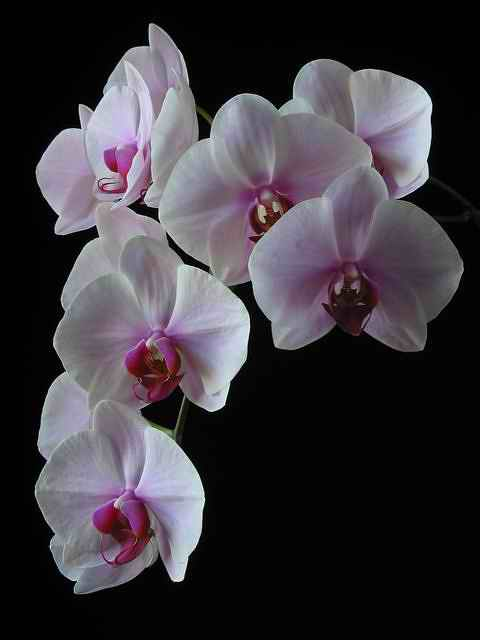